儲存與下載心智圖
儲存心智圖
2
點選左上方      圖示
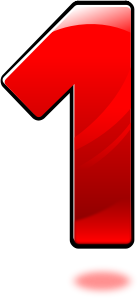 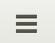 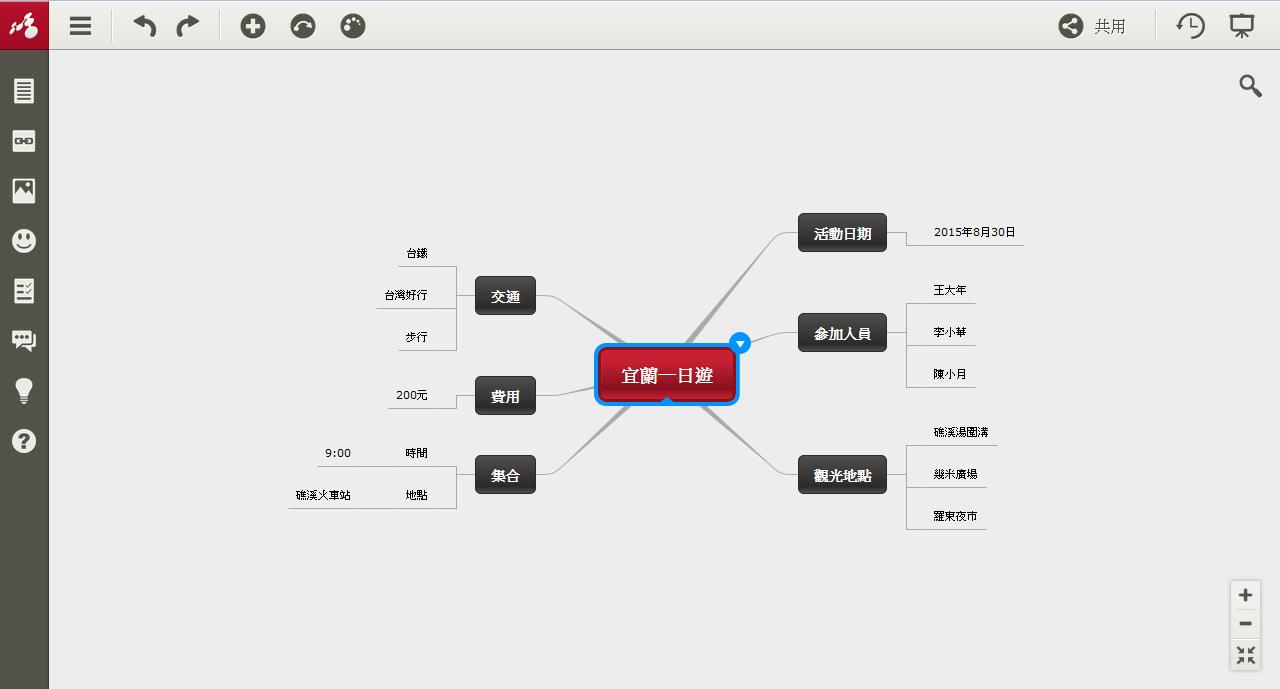 3
點選「儲存檔案」
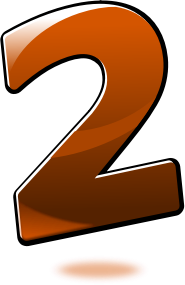 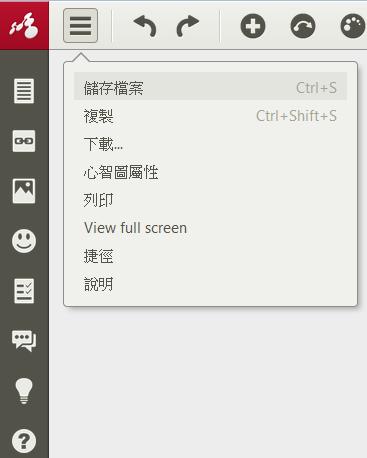 4
完成儲存
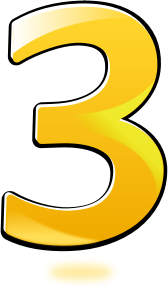 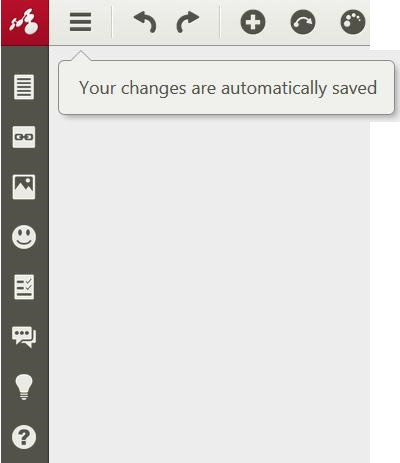 Mindomo會自動儲存使用者所的變動
5
下載心智圖
6
點選左上方      圖示
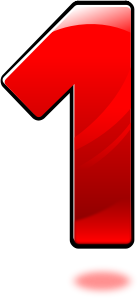 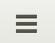 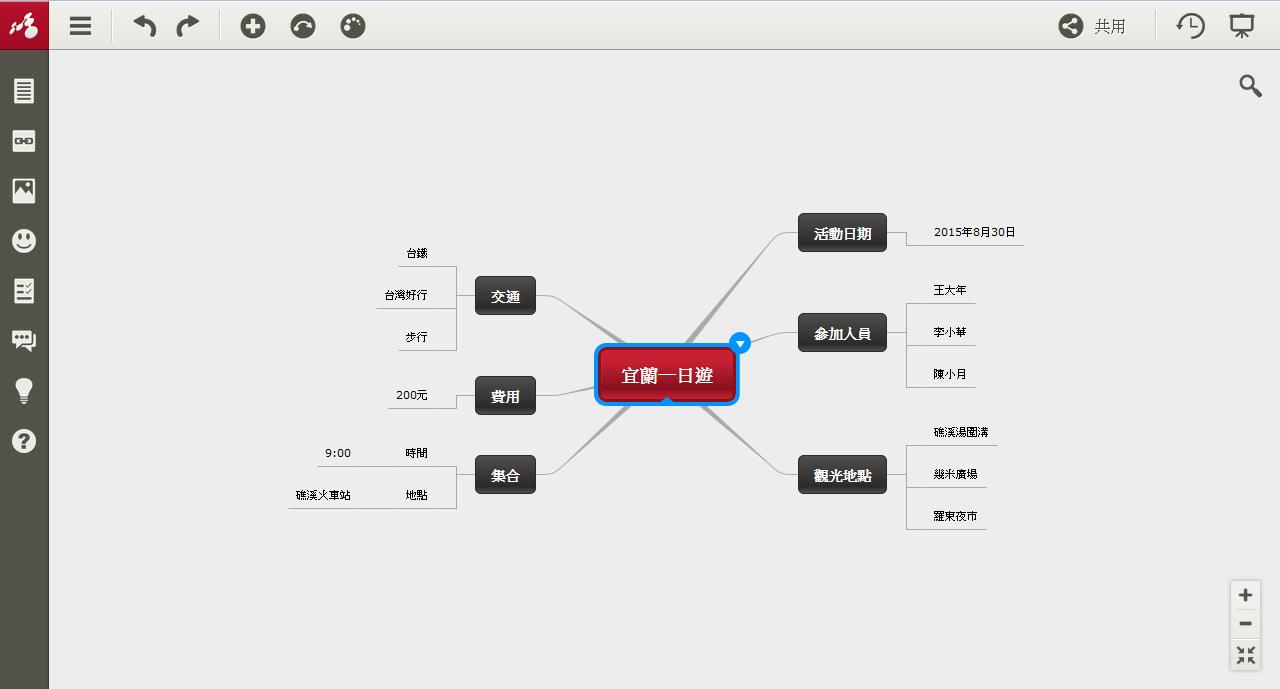 7
點選「下載」
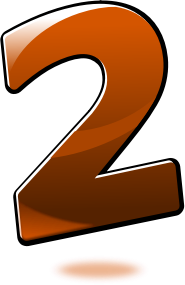 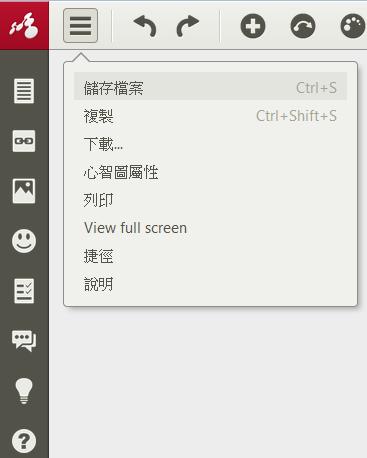 8
選擇適當檔案格式
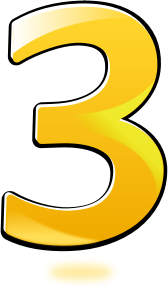 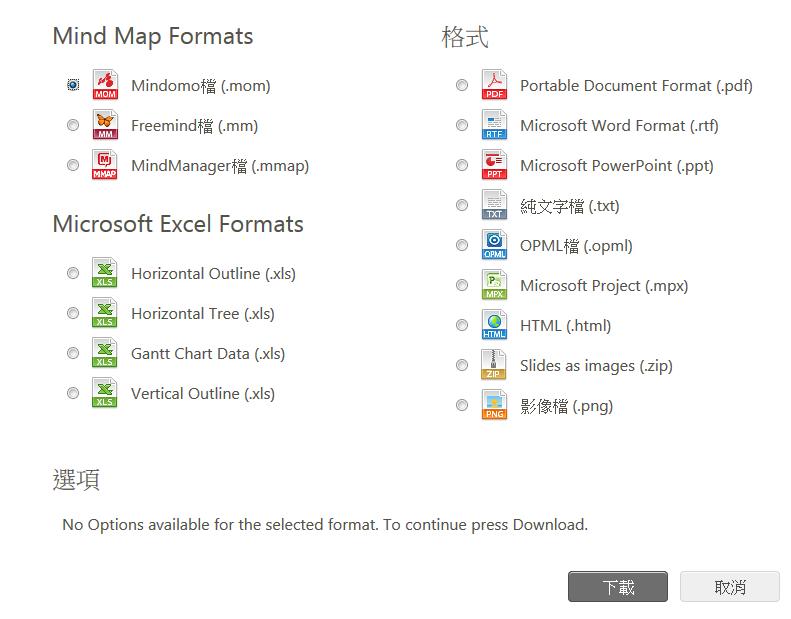 之後可以使用Mindomo進行編輯
9
點選「下載」
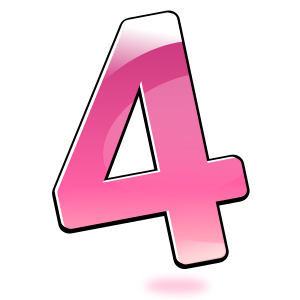 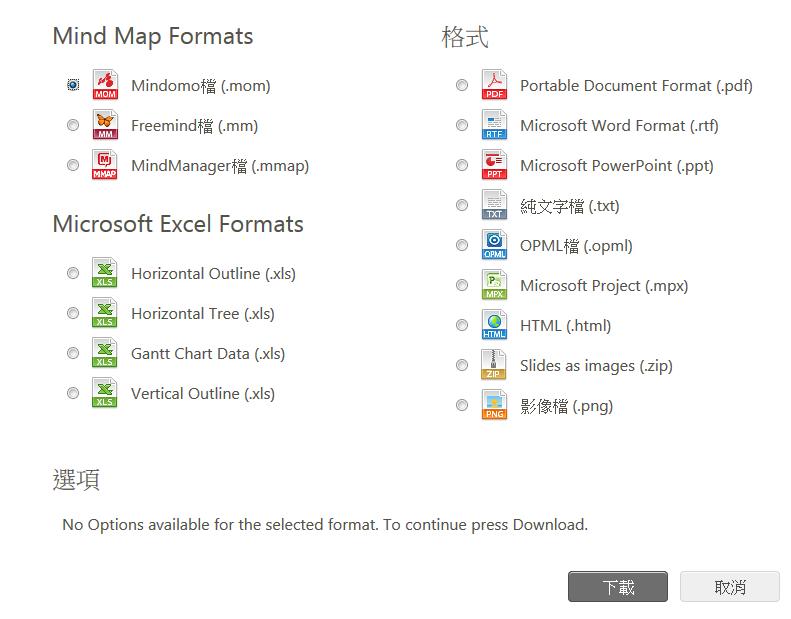 10
完成下載
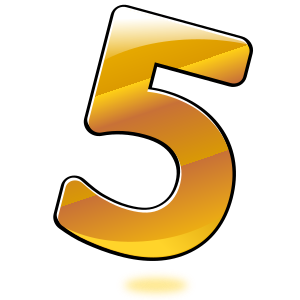 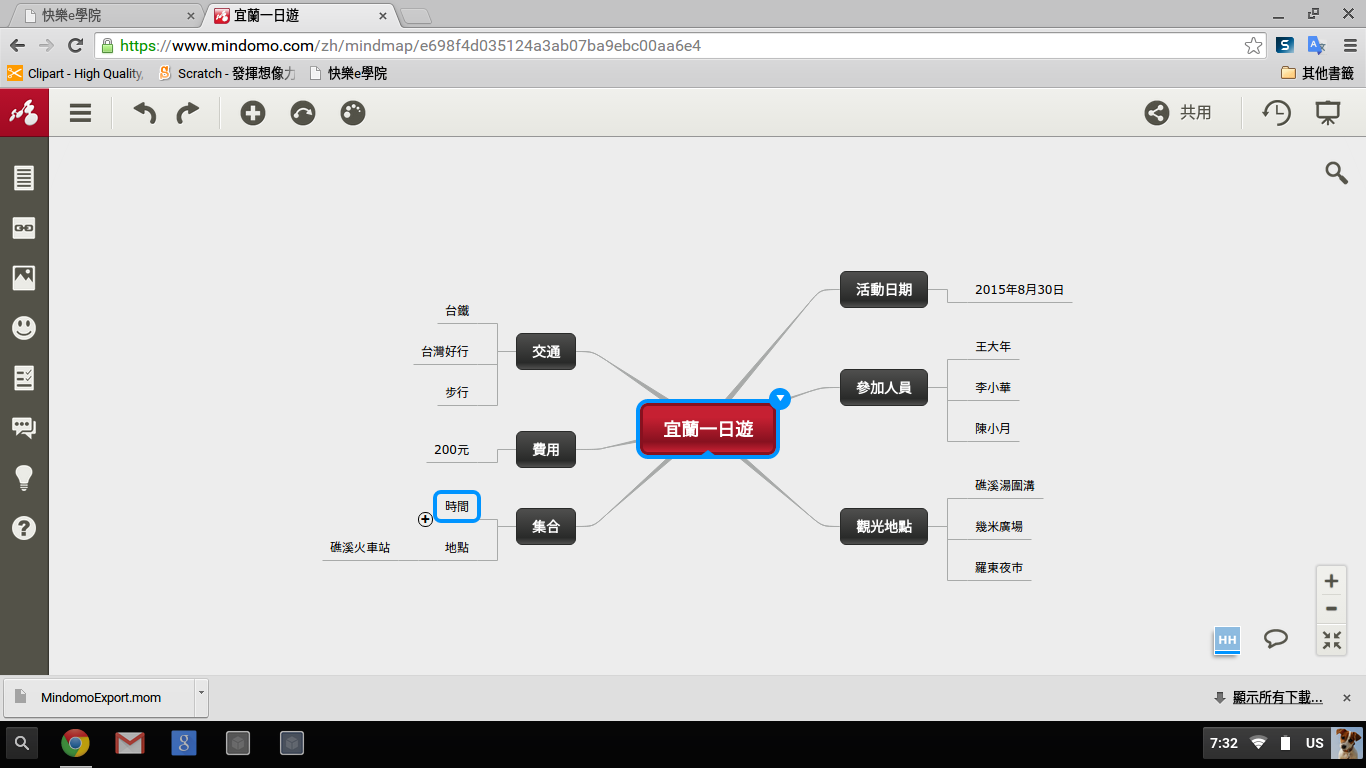 11
找尋下載檔案
12
點選左下方「開始」，打開選單
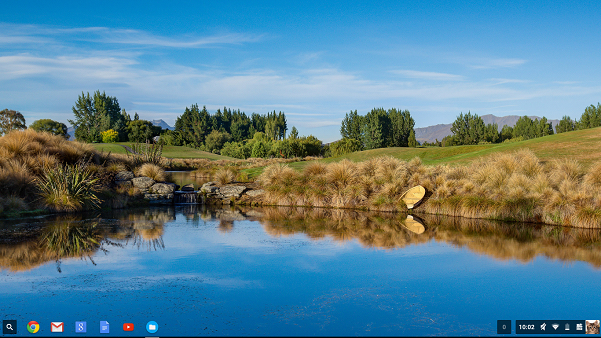 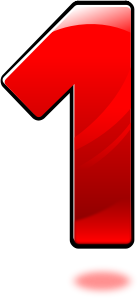 13
點選「所有應用程式」
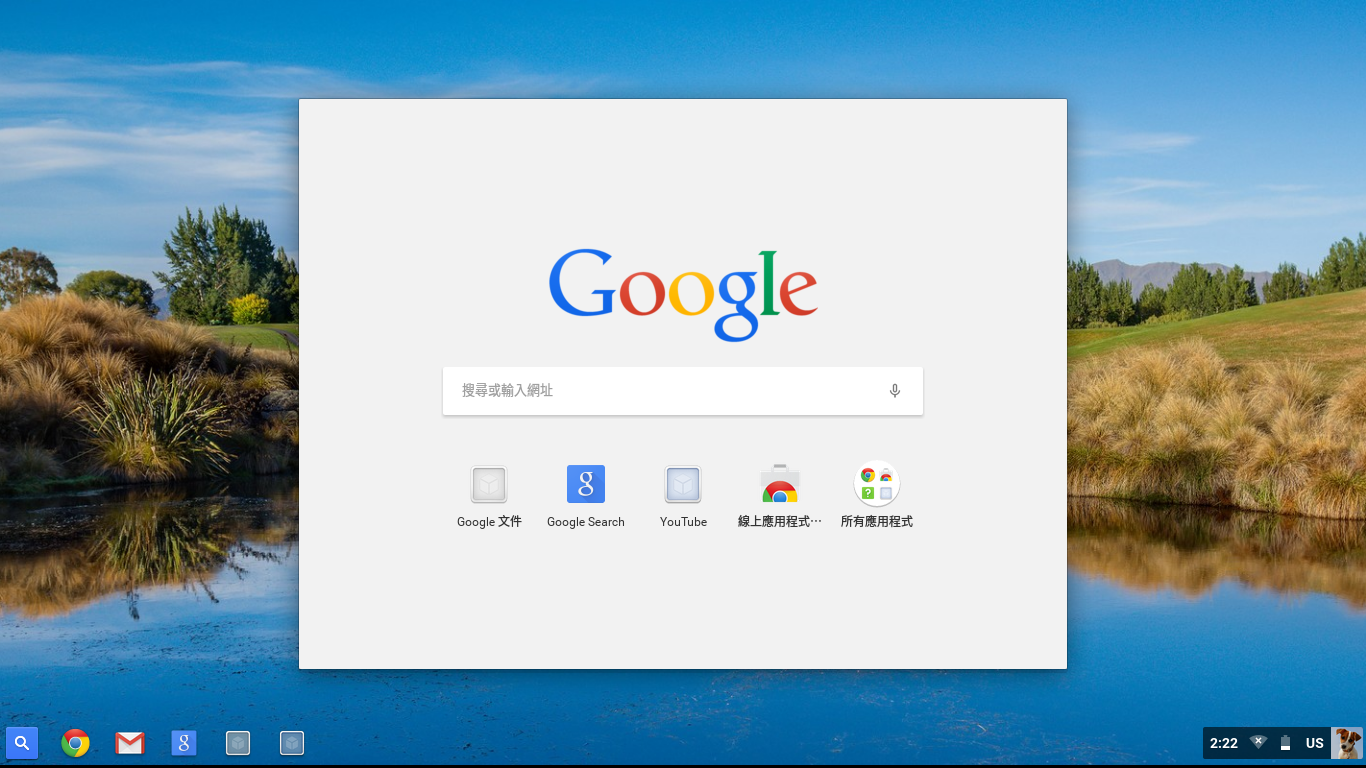 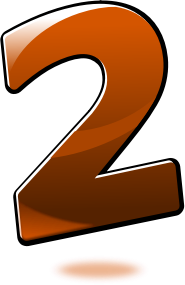 14
點選「檔案」圖示
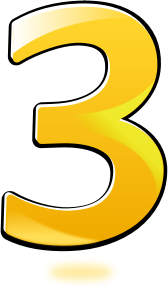 15
打開資料夾
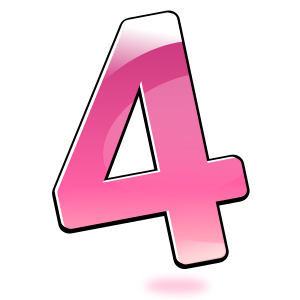 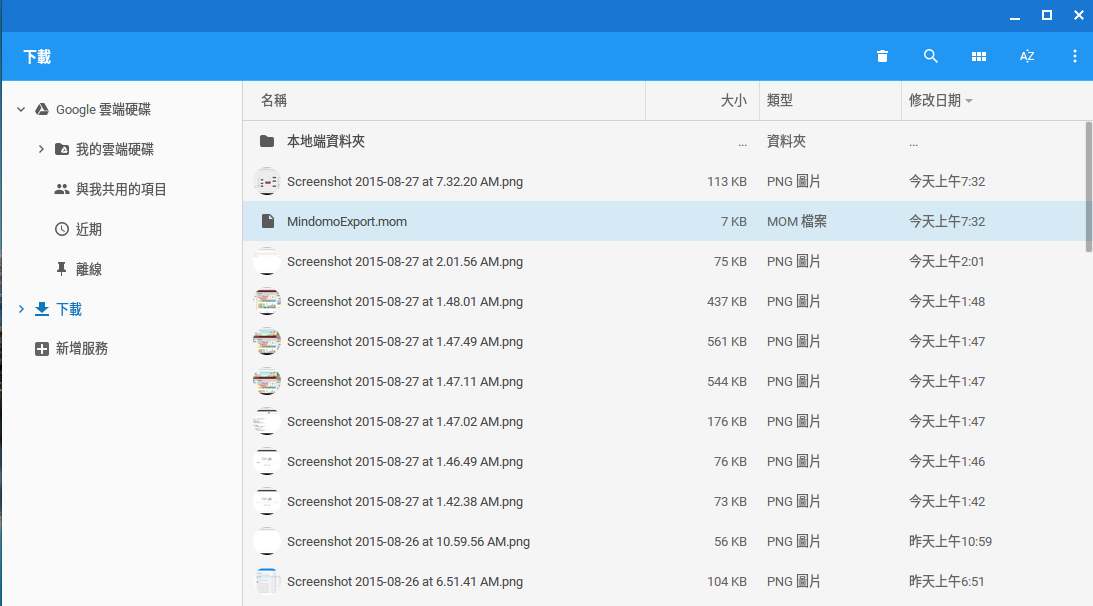 16